Mega Goal 1.1
Unit 4The Art of AdvertisementListen & Discuss
Done by: Entisar Al-Obaidallah
Lesson Objectives
List
Answer
01
04
words related to the photos
Some questions about the text correctly
Describe
List
02
05
The words that describe the products
given products using their own words correctly
Deduce
03
The meaning of new words correctly
Warm Up
What does these photos show ?
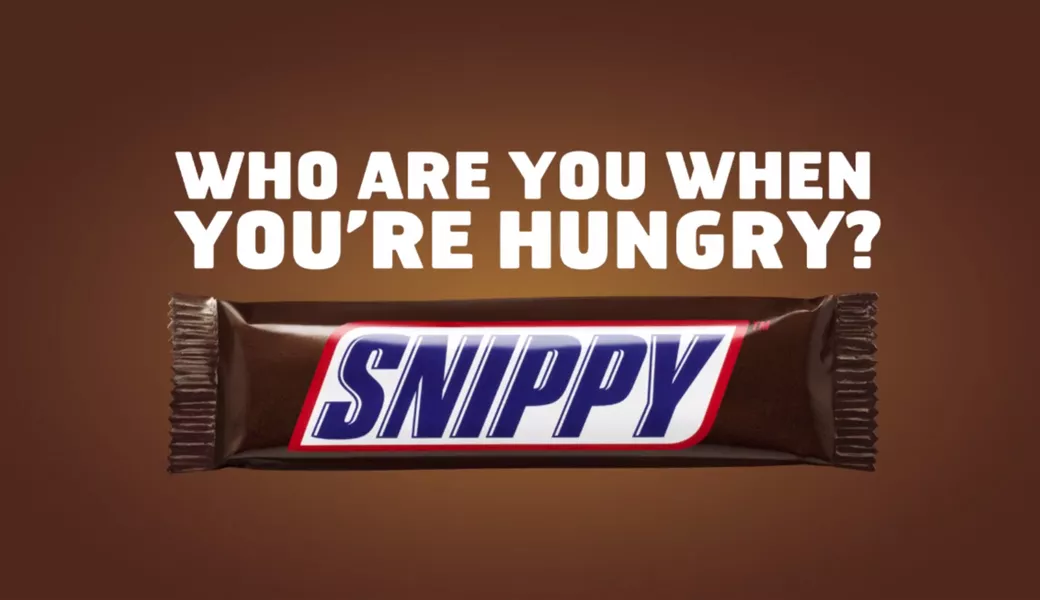 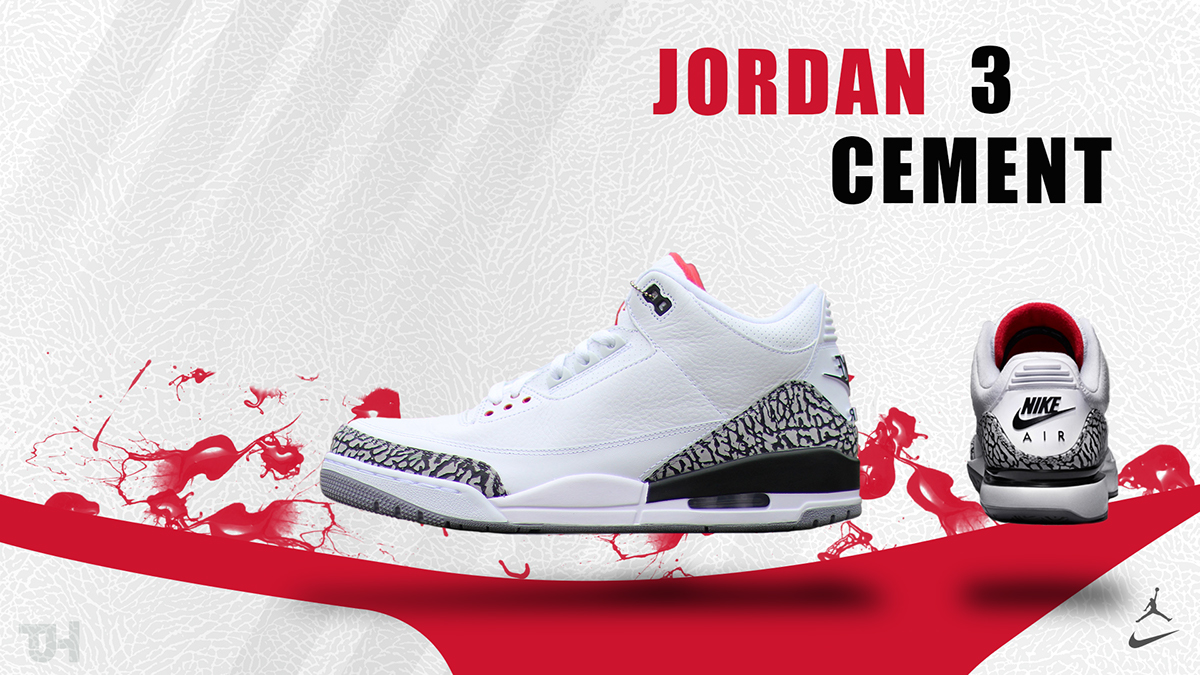 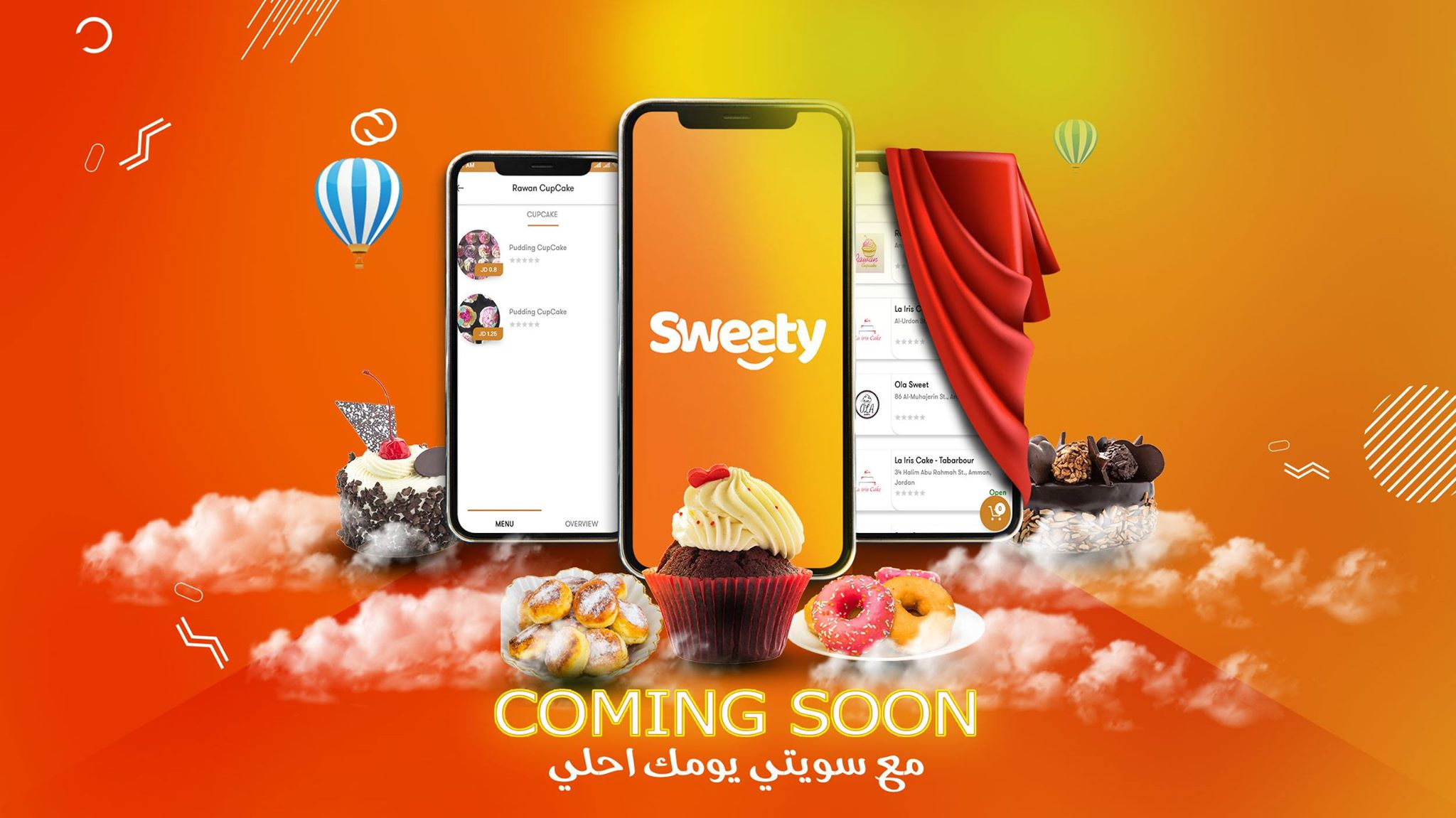 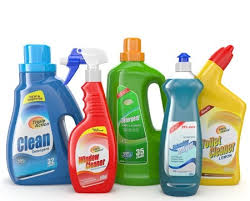 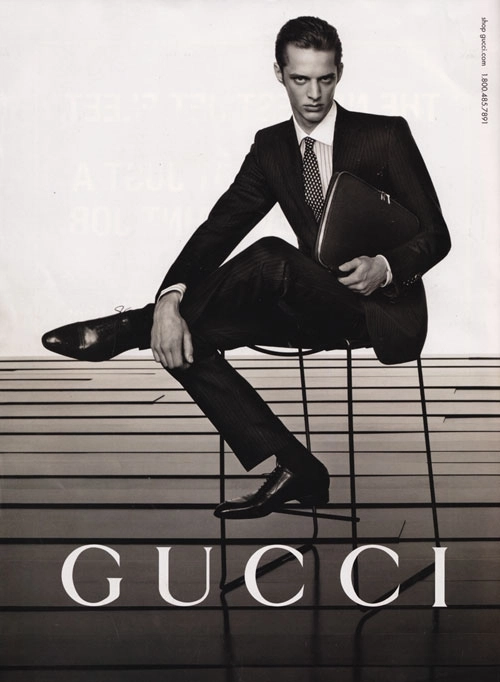 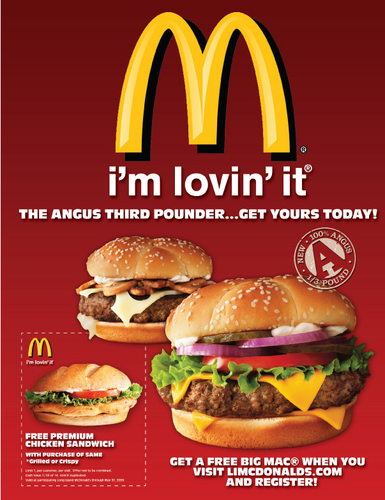 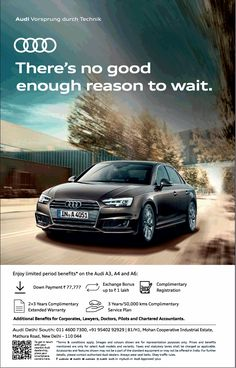 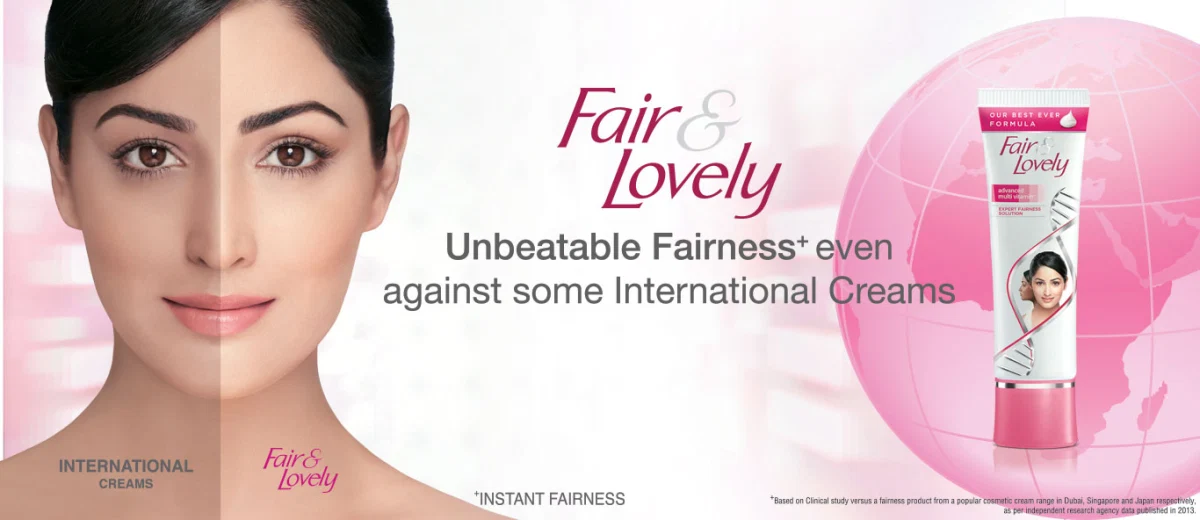 What is advertisement ?
Advertisement announces new products and educate people about their benefits.
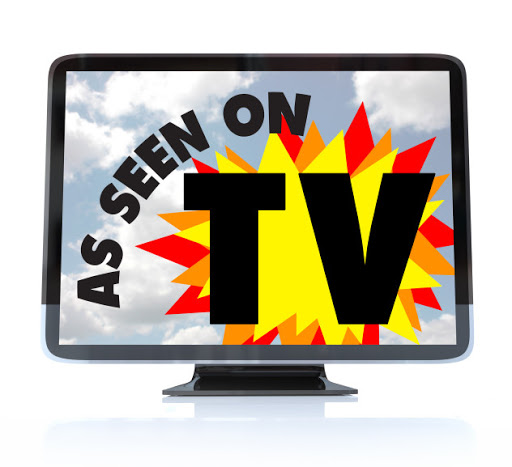 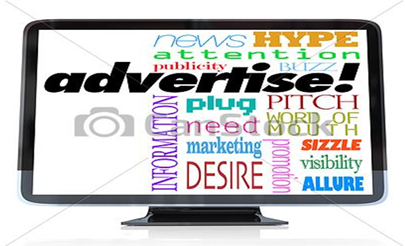 What is the purpose of advertisement?
Advertising has three primary objectives:
To remind
To persuade
To inform
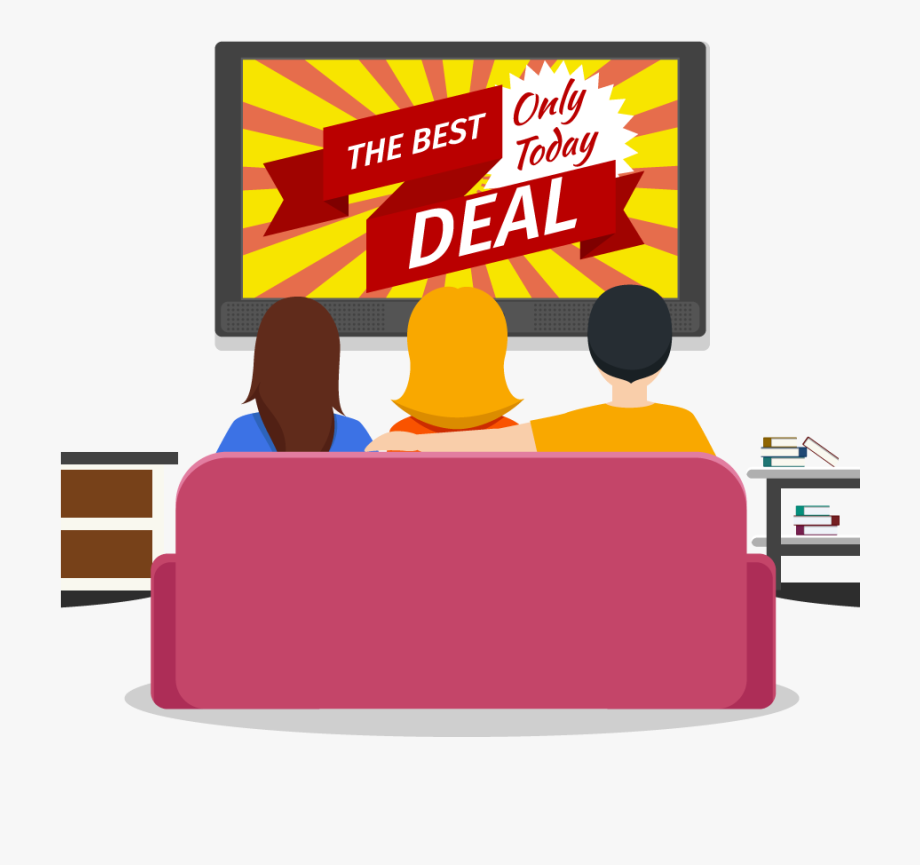 Where can we find and see the ads?
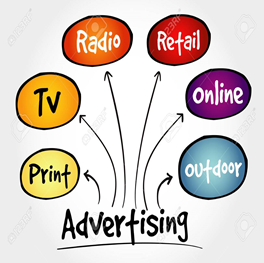 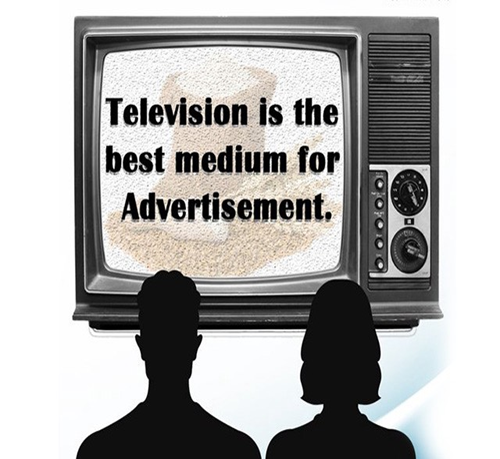 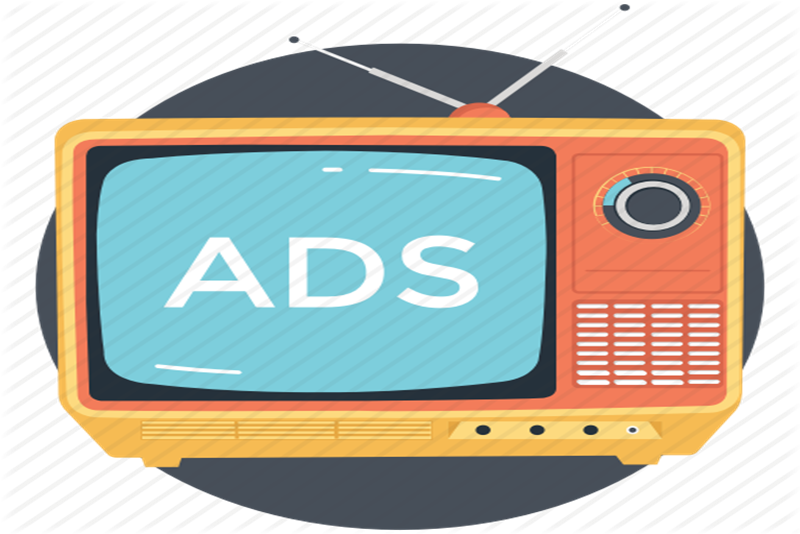 ADS is the abbreviation of “ advertisement”
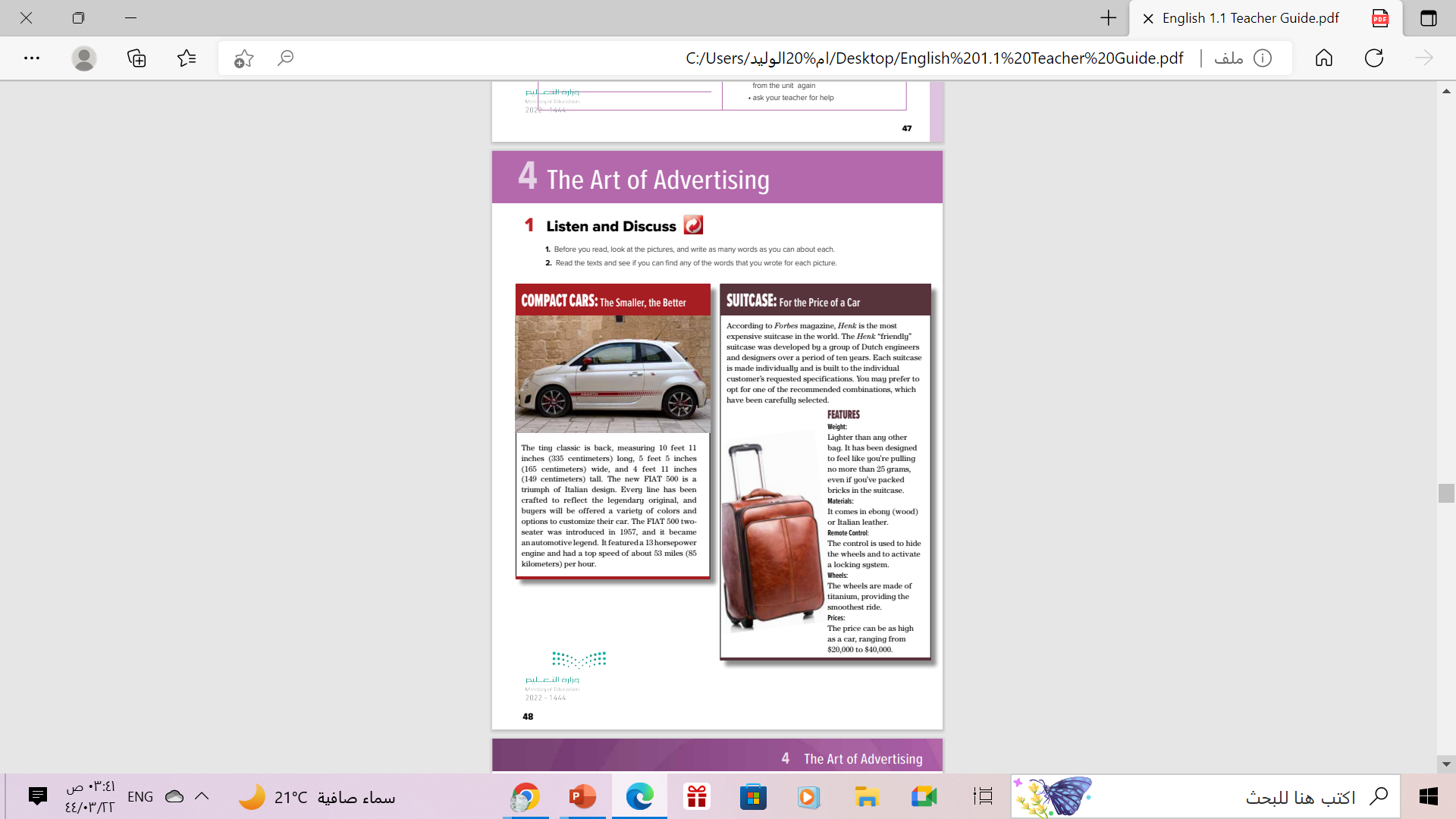 Open
your student’s book 
  p. ( 48)
Before Reading
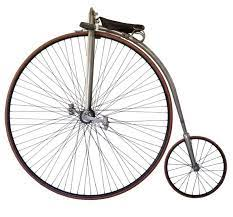 Write as many words as you can about each
What is each photo of?
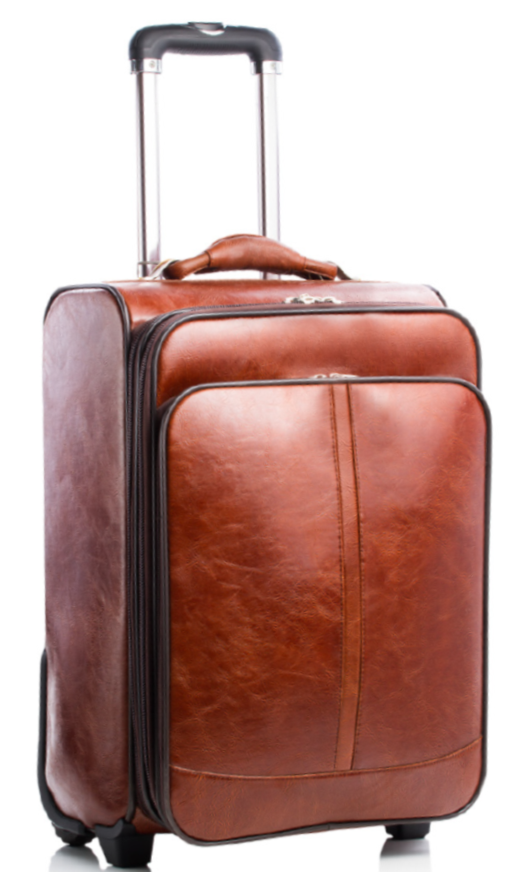 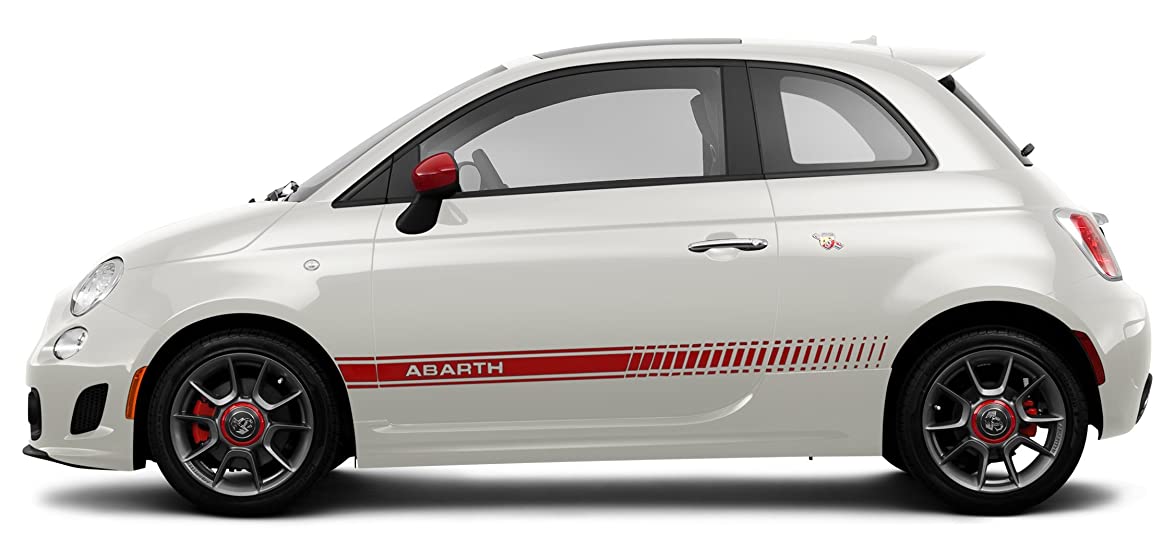 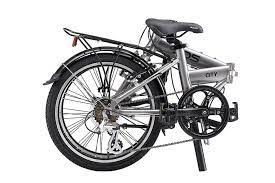 an advertisement &promoting a product
What is the theme of each part??
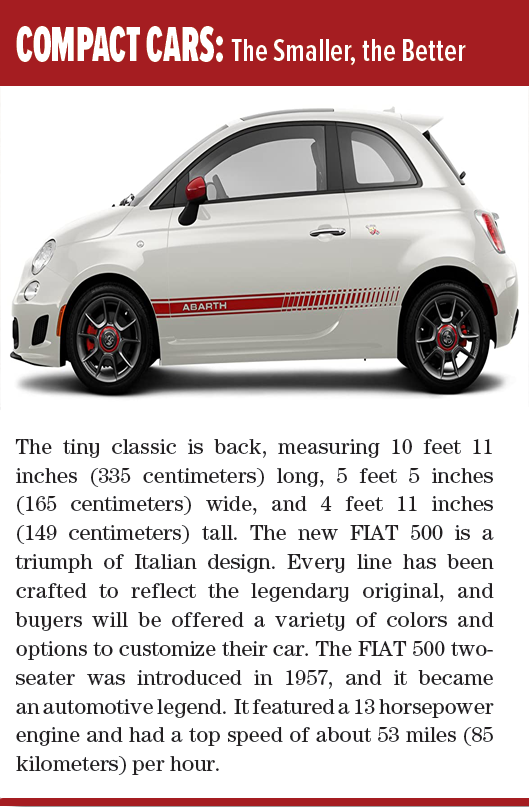 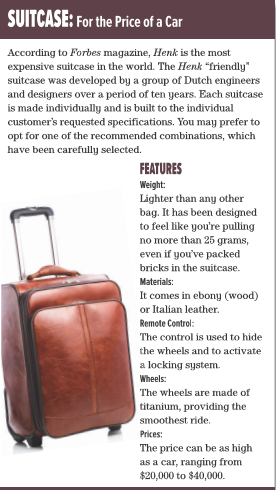 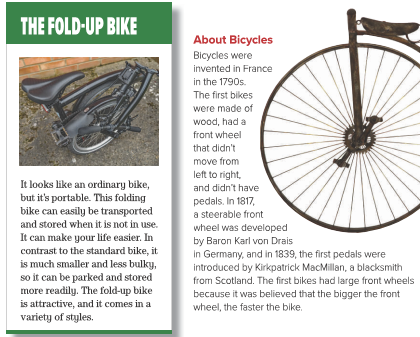 What is the product in each photo ?
4
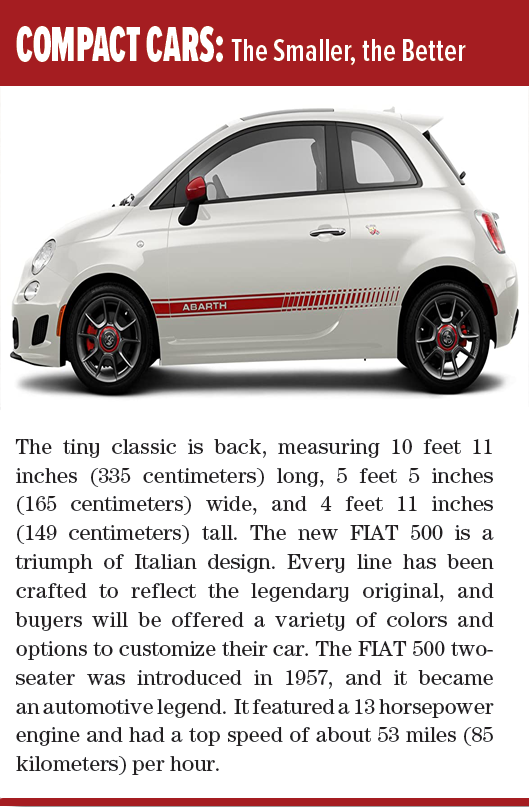 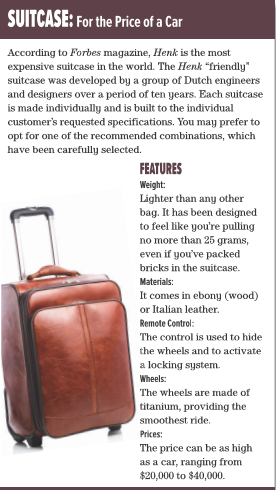 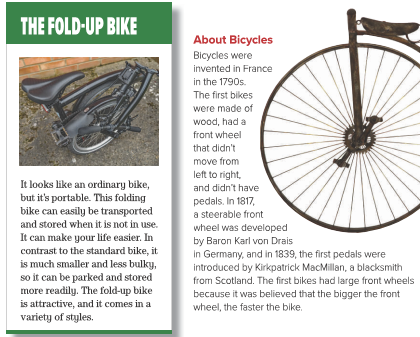 2
3
1
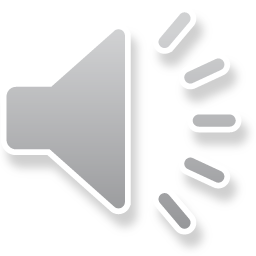 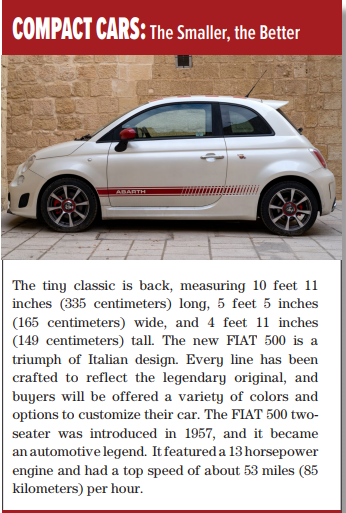 Listen & follow along
How would you Describe the product in this ad?
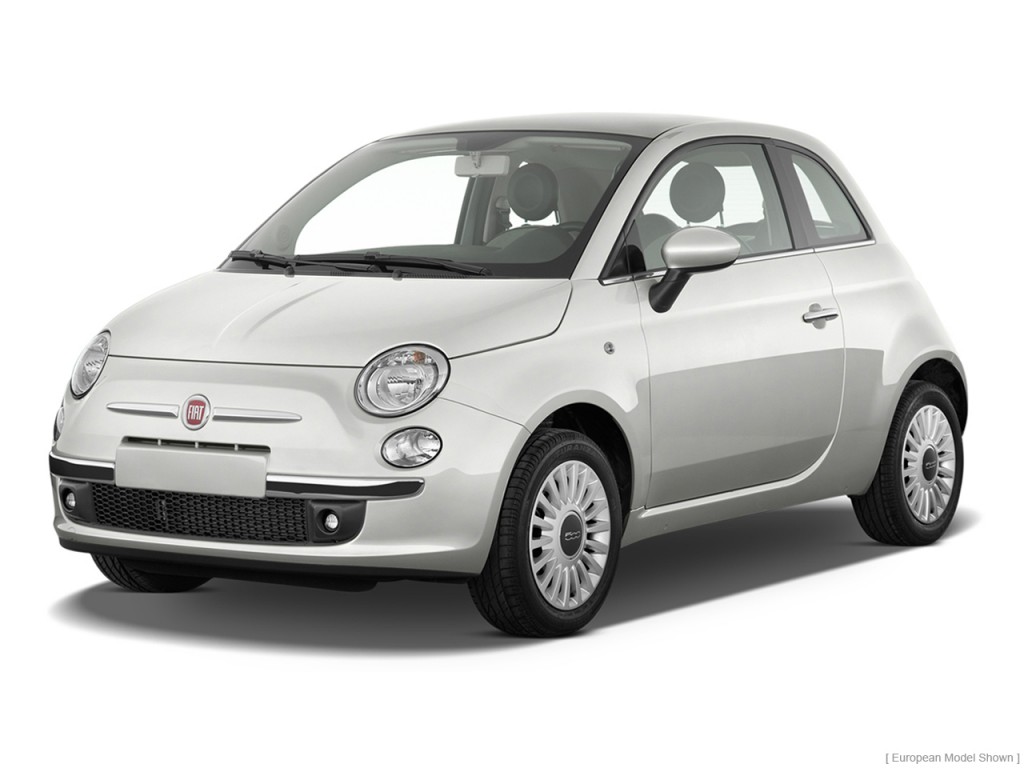 Compact car
a small and economical car
Triumph
a very great success, achievement, or victory
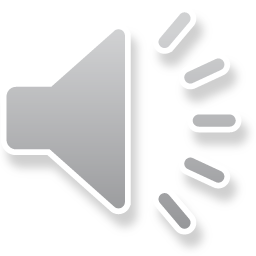 Listen & follow along
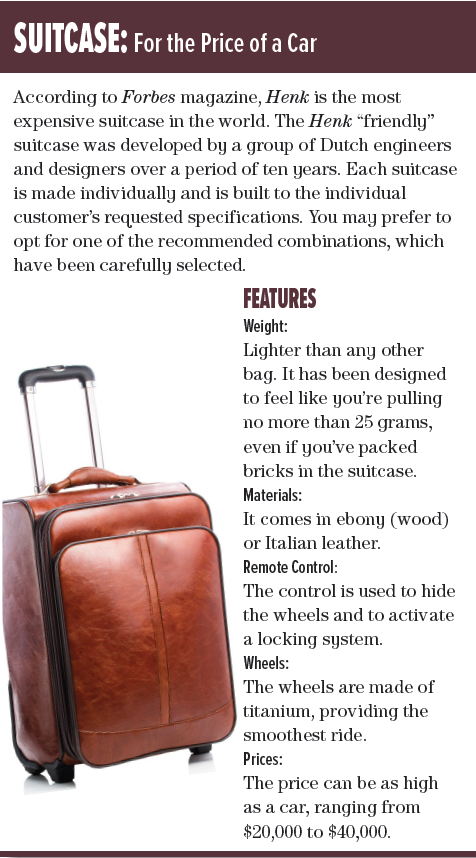 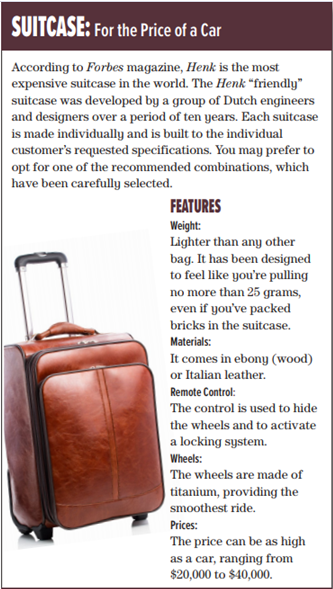 How would you Describe the product in this ad?
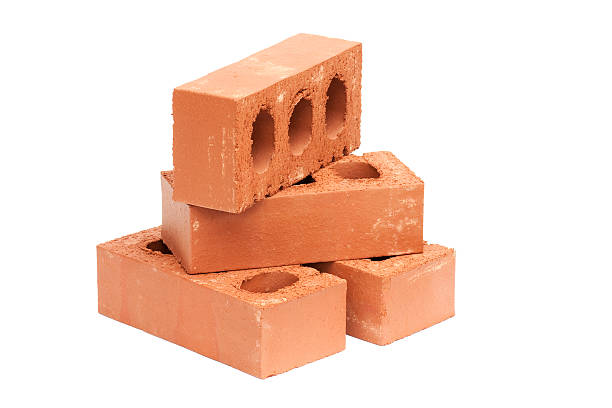 brick
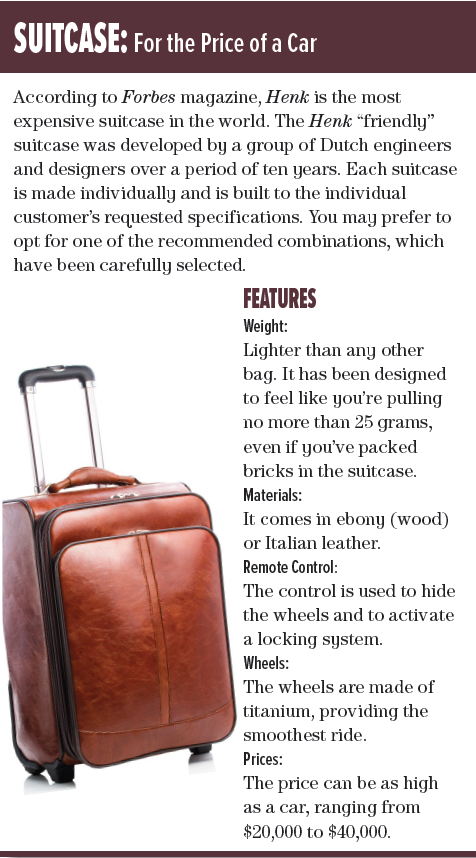 a small, hard block of baked
 claythat is used in building
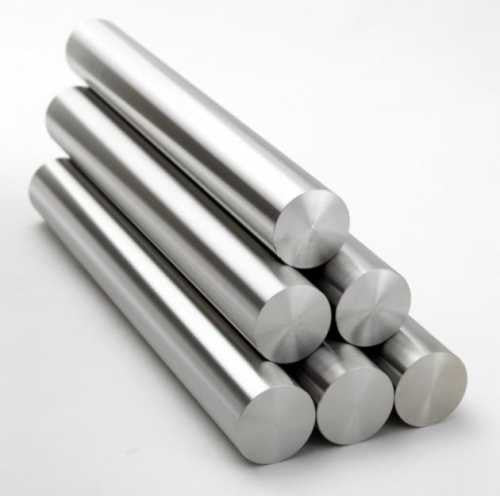 Titanium
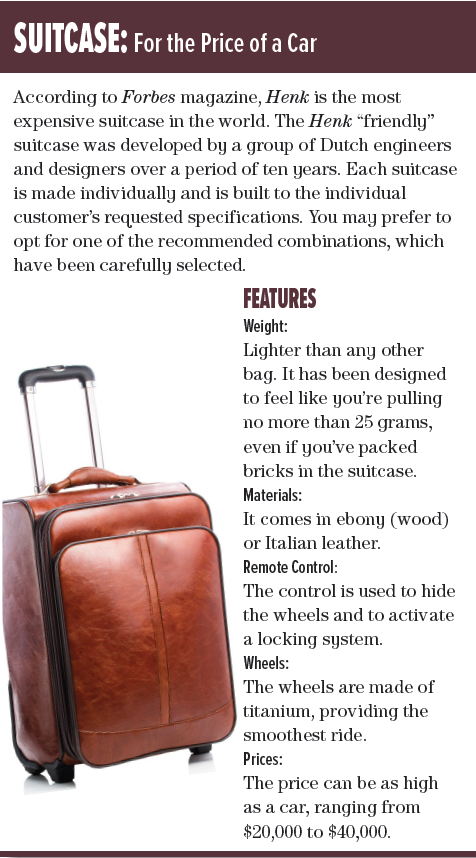 a light strong white metal.
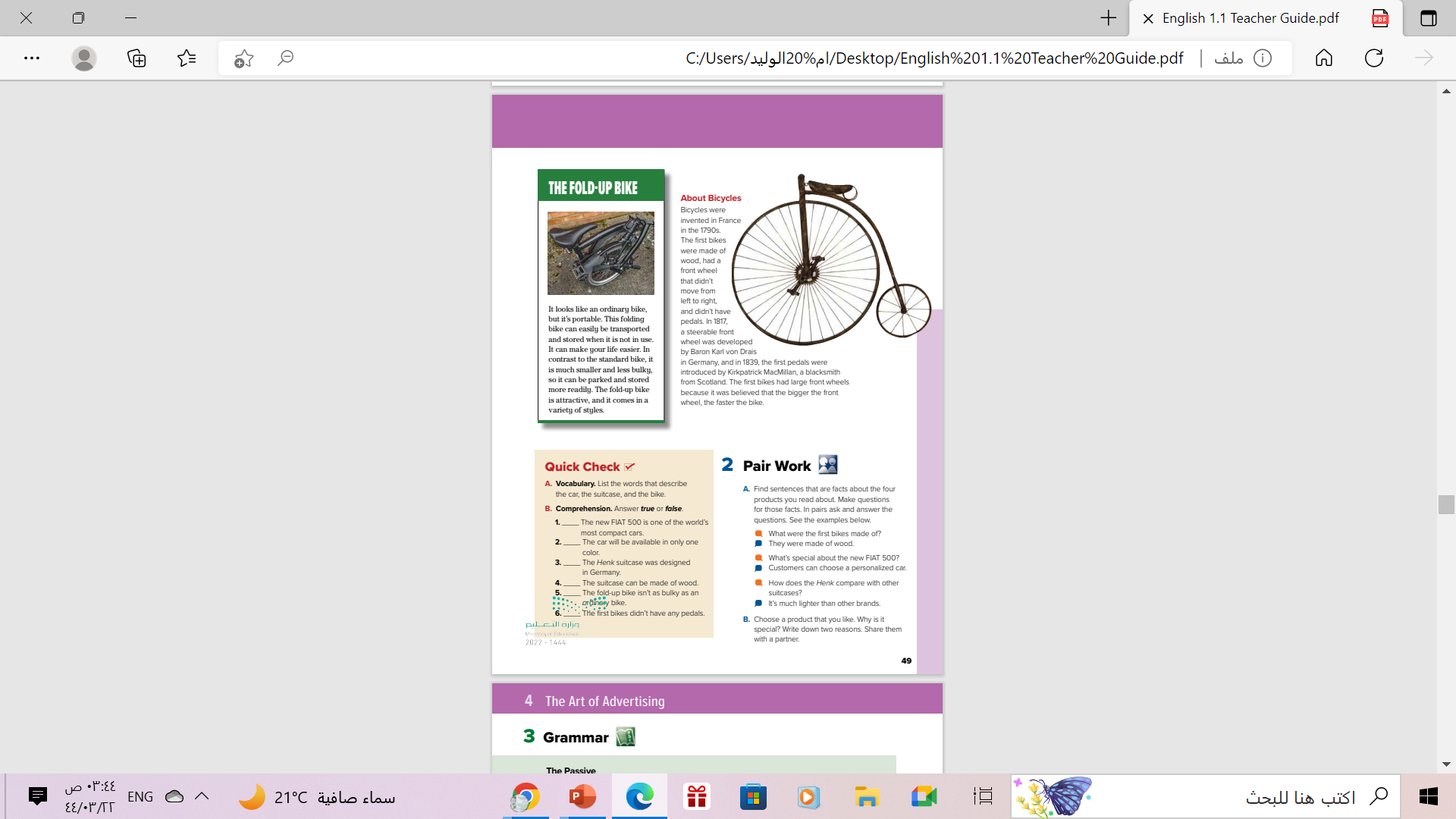 Open
your student’s book 
  p. ( 49)
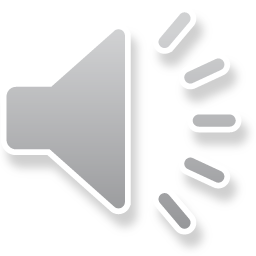 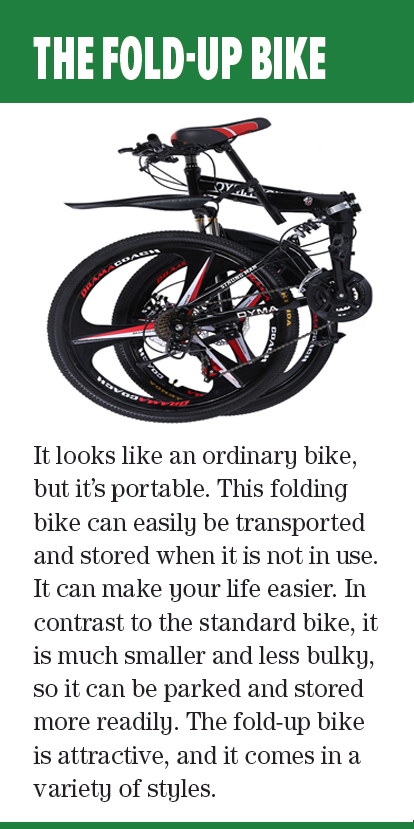 Listen & follow along
How would you Describe the product in this ad?
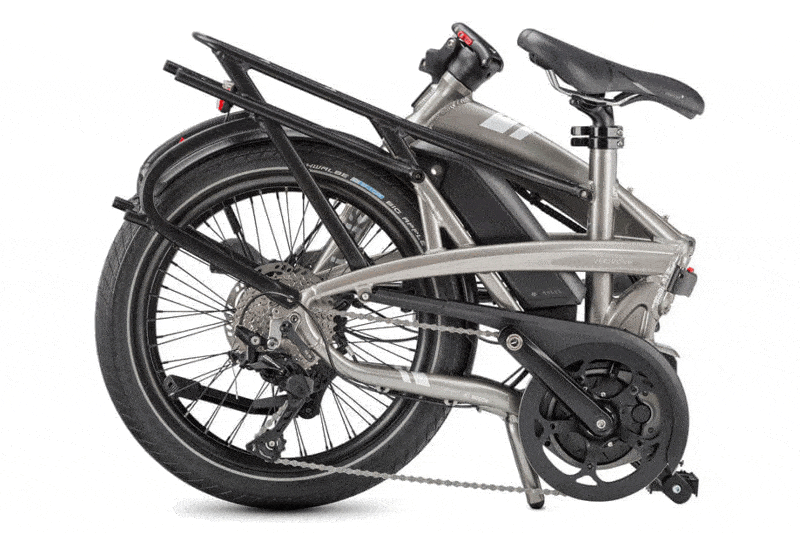 The Fold –Up Bike
a bicycle designed to fold into a compact form, for easy transportation and storage.
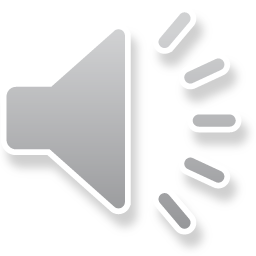 Listen & follow along
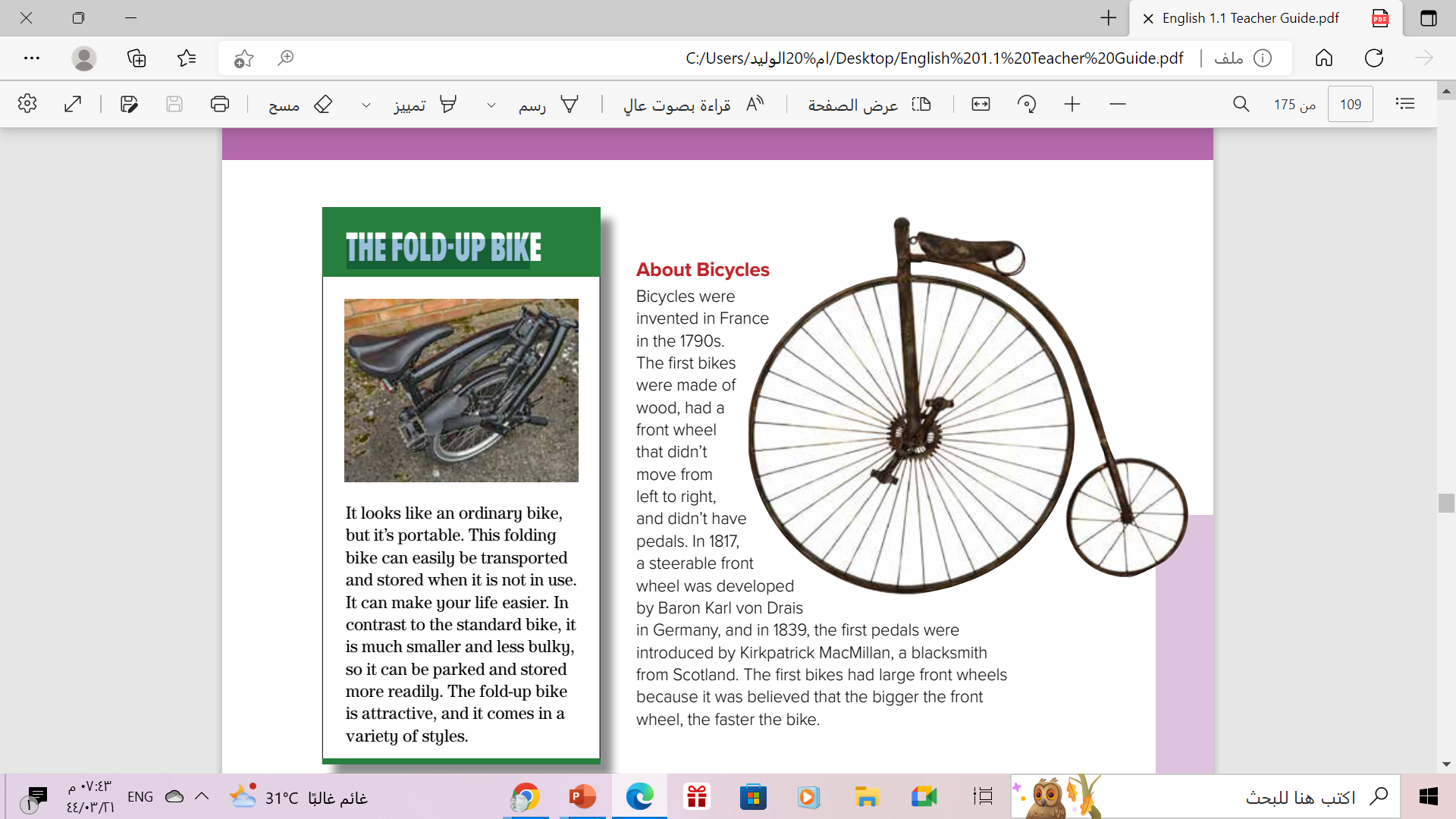 How is the old bicycle different 
from bicycles today?
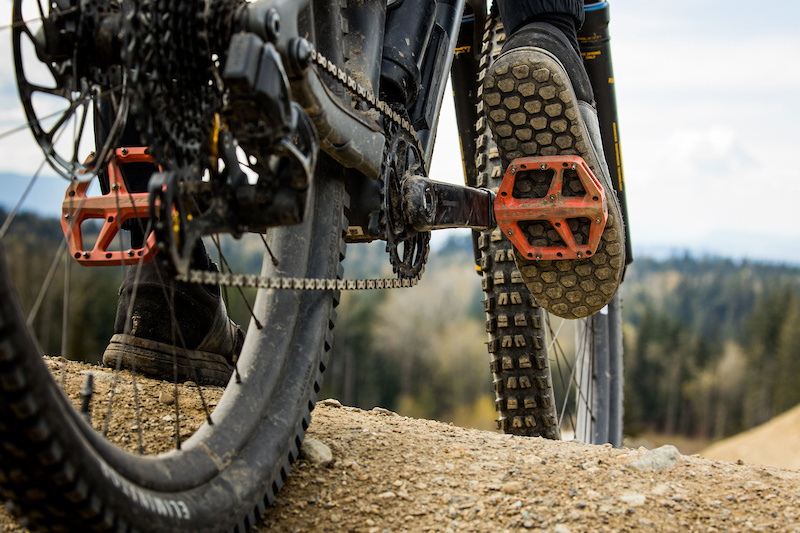 Pedals
a flat piece that you push with your foot to make a bike move
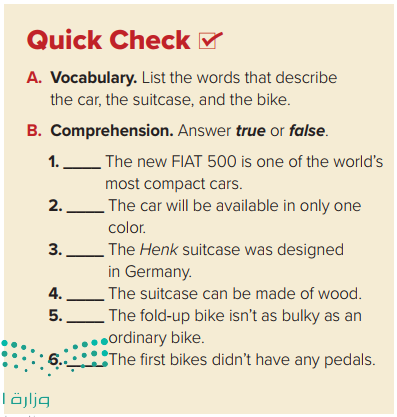 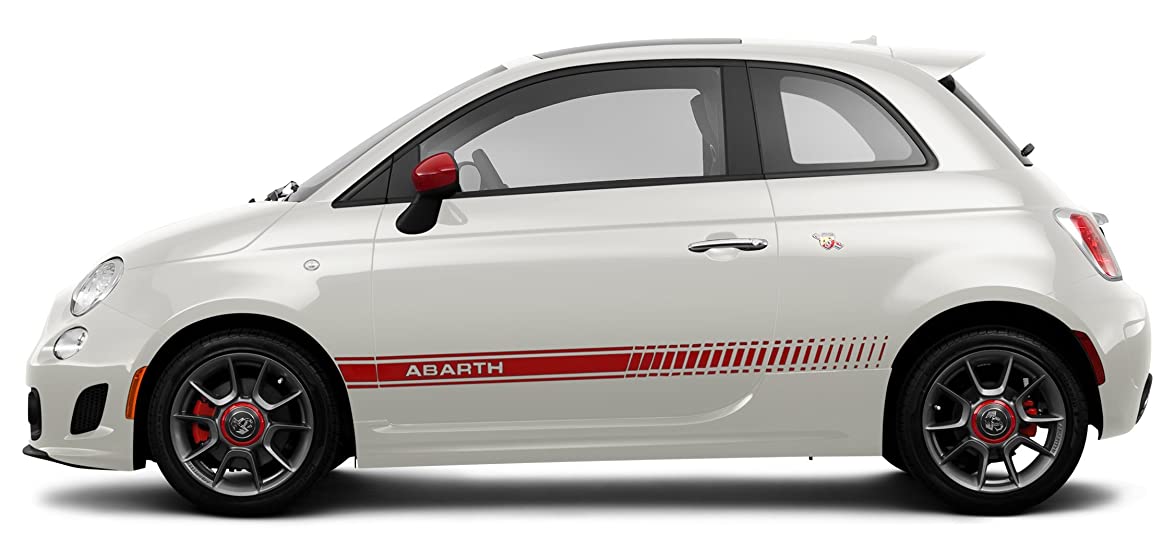 Car: tiny classic, new
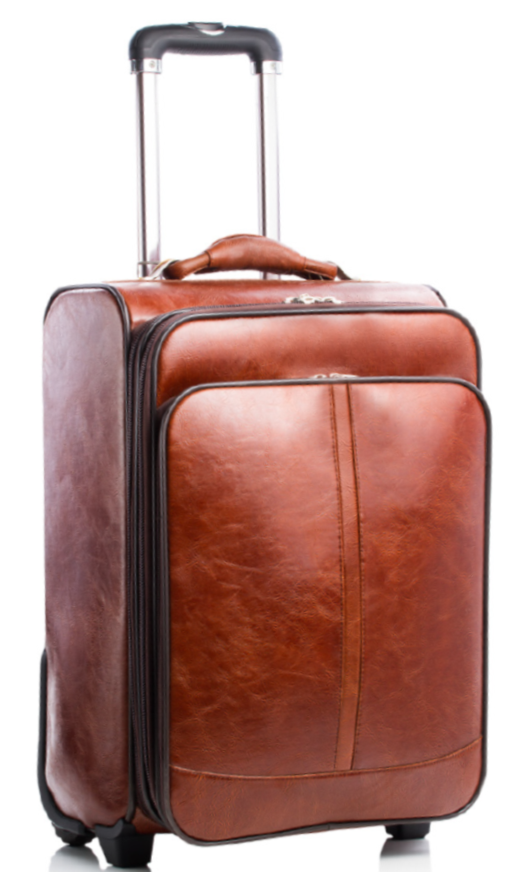 Suitcase: most expensive, “friendly,” 
lighter than any other bag, price as high as a car
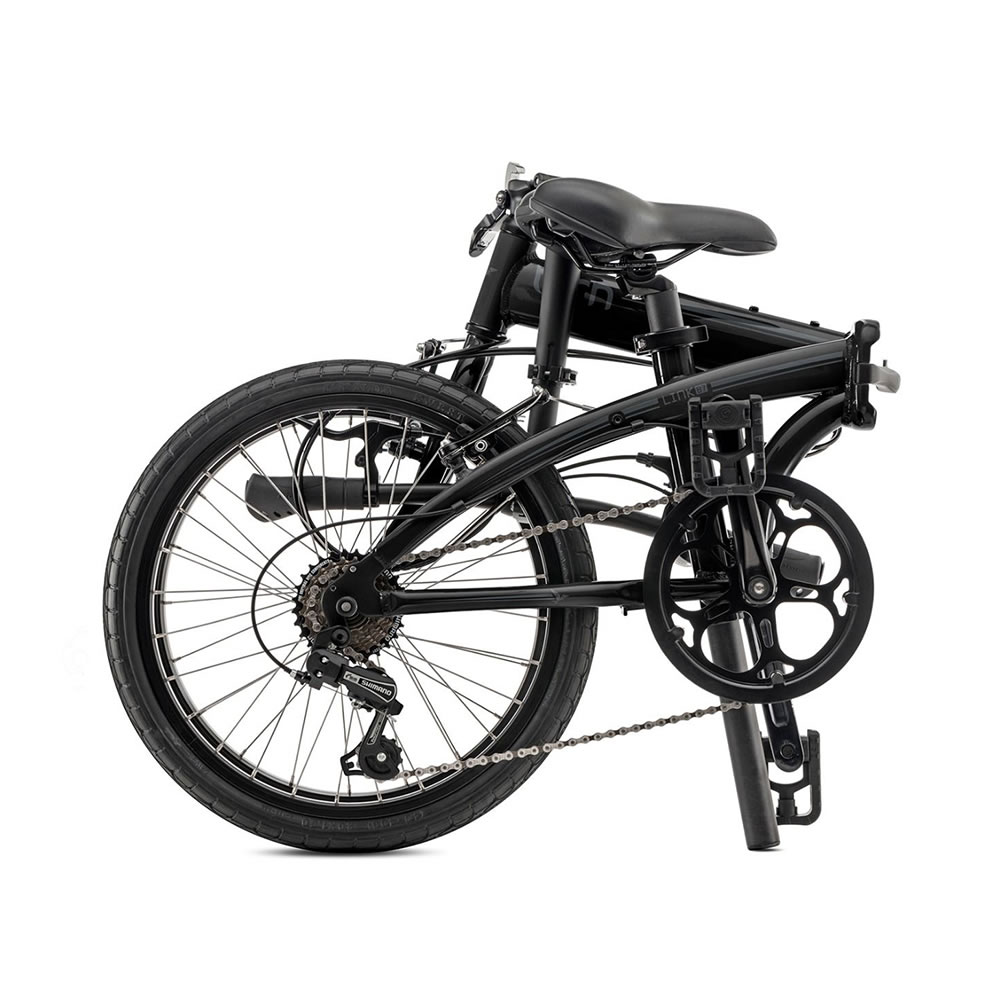 Bike : portable , smaller and less bulky , attractive
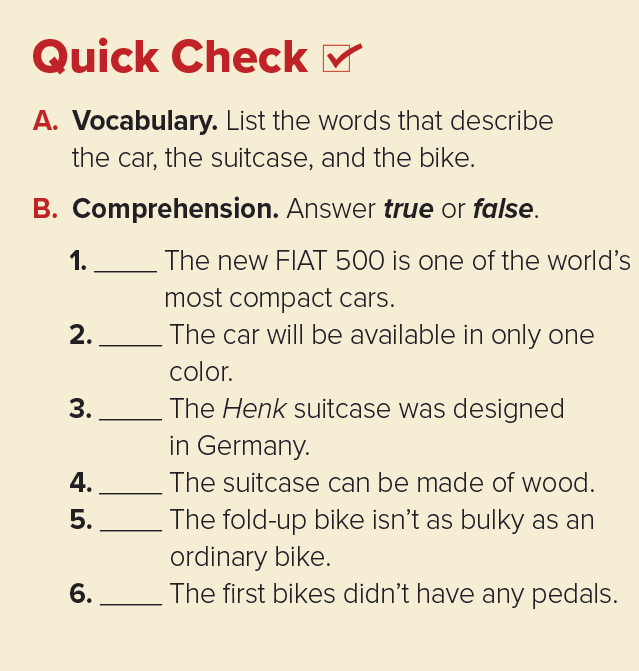 True

False

False

True
True

True
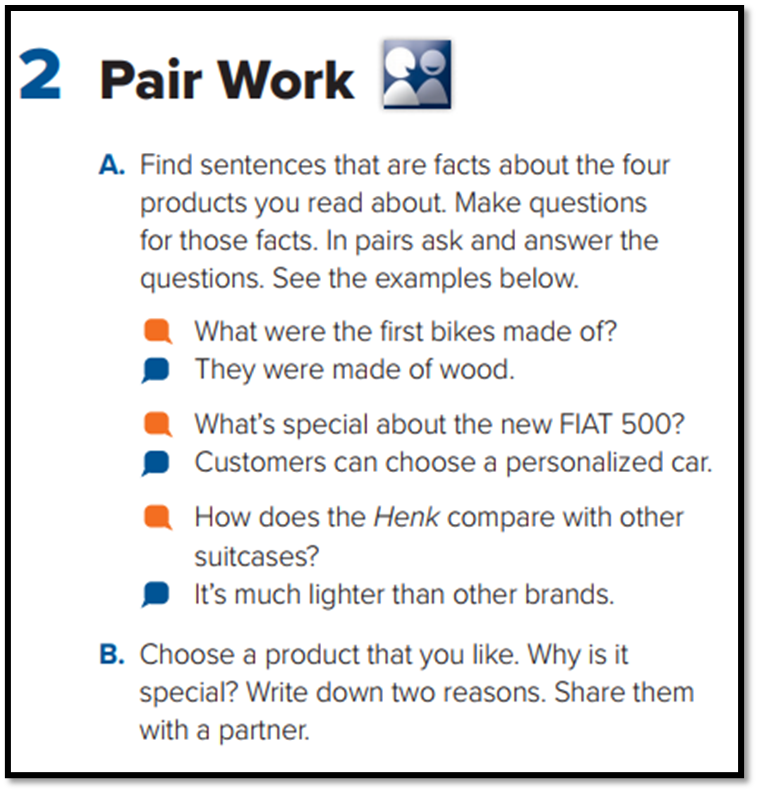 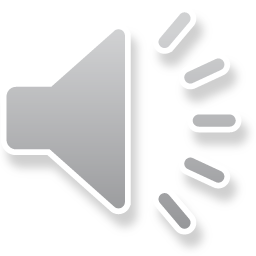 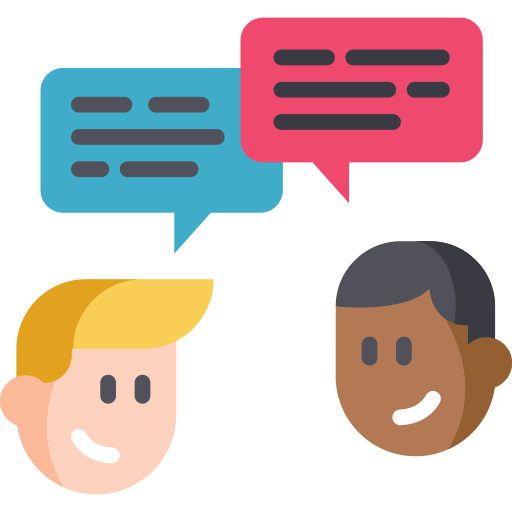 From The Holy Quran
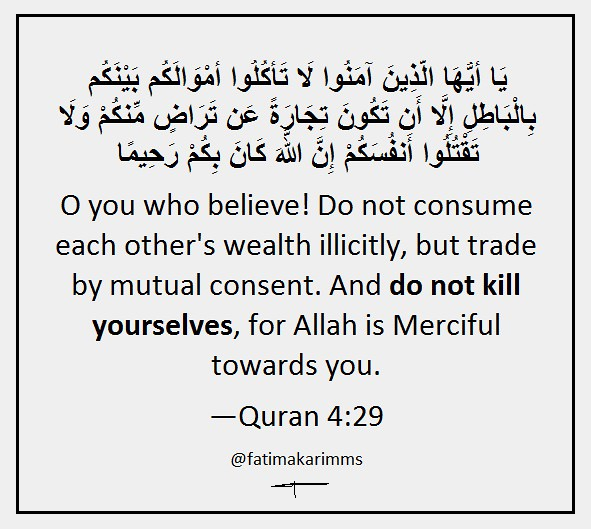 Homework
Work book
P.  (109) , Exercise (A)
Thanks!
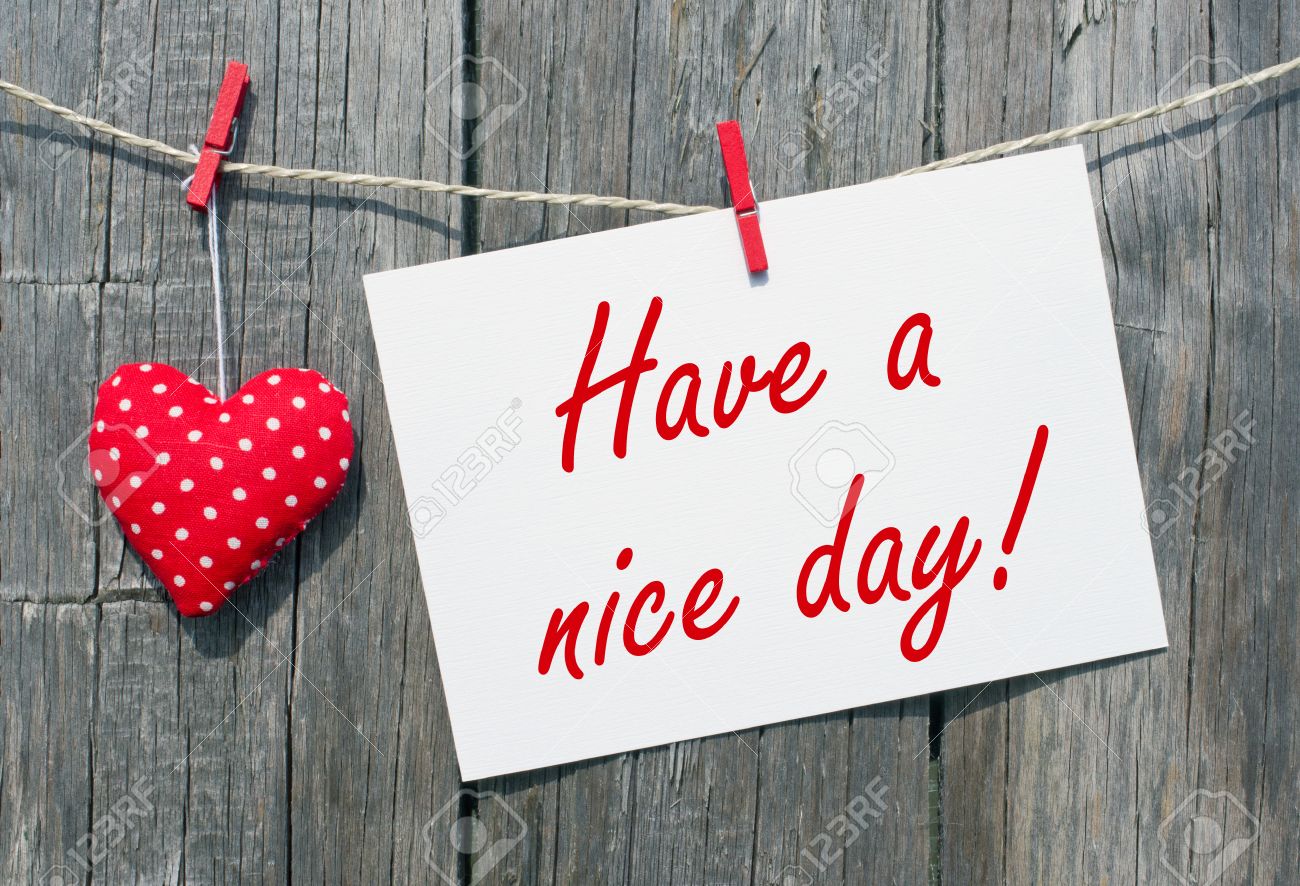